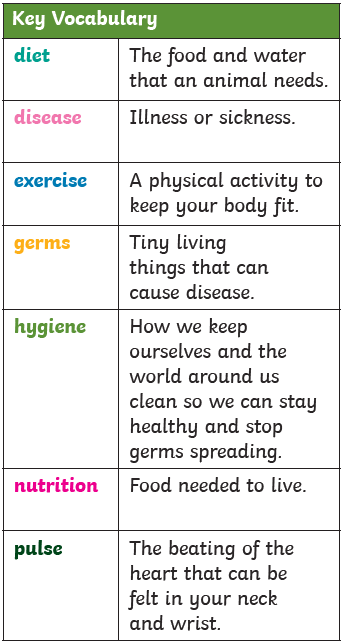 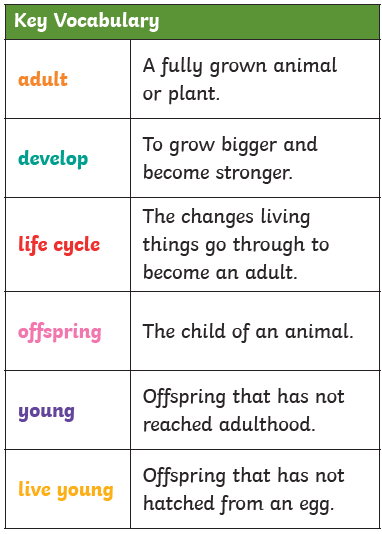 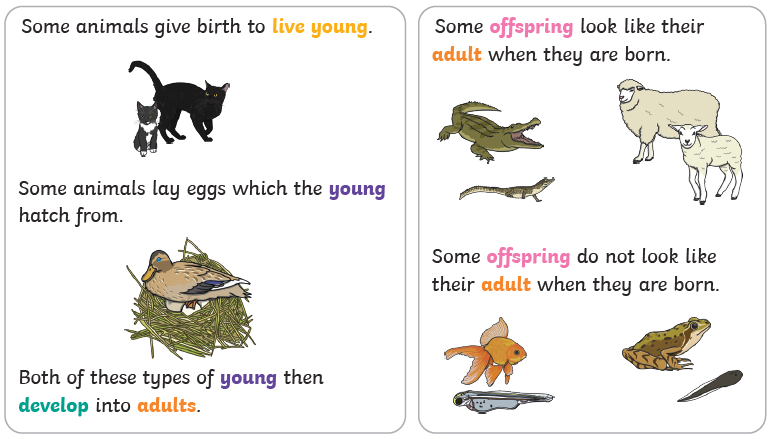 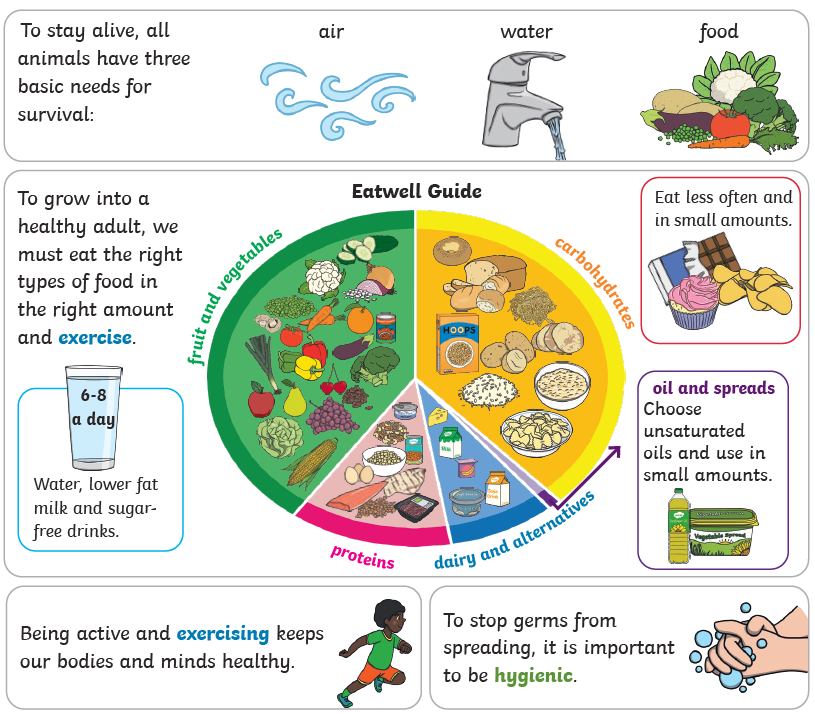 Year 2
‘Animals Including Humans’ 
Knowledge Organiser
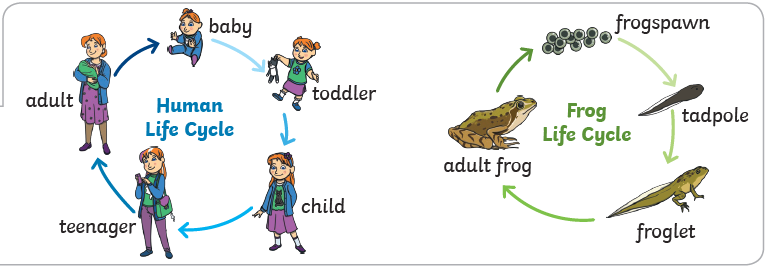